Поняття про мову розмічання гіпертекстового документаПрактична робота 9
За навчальною програмою 2018 року
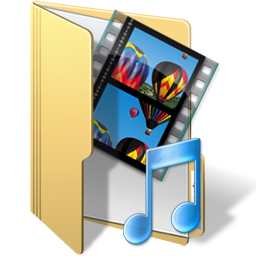 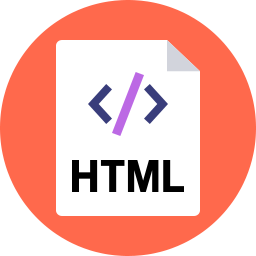 Урок 29
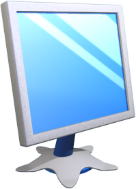 Поняття про мову розмічання гіпертекстового документа
Розділ 4 § 23
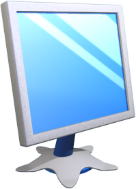 Як працювати із зображеннями в HTML-документі?
Розділ 4 § 23
Зображення можна використовувати в HTML-документах так:
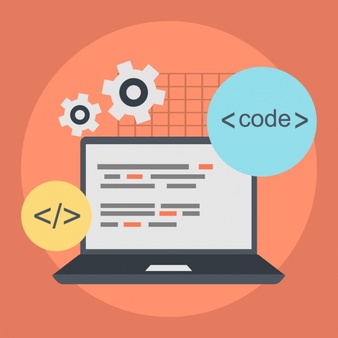 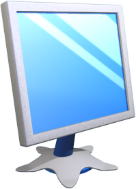 Як працювати із зображеннями в HTML-документі?
Розділ 4 § 23
У HTML-документі можна використовувати зображення різного формату.
Розмір файла зображення визначає швидкість появи зображення на екрані. Графіка, яка повільно завантажується, може «відлякати» відвідувачів сторінок. Для зменшення розміру файла необхідно використовувати зображення формату або.
JPG
GIF
або
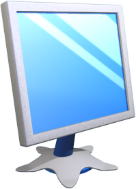 Як працювати із зображеннями в HTML-документі?
Розділ 4 § 23
На веб-сторінках графічні зображення можна розміщувати різними способами.
Вбудовані зображення — це графічні зображення, які завжди залишаються в одному й тому самому місці сторінки й не обтікаються текстом.
Плаваючі зображення — це зображення, що не прив’язуються до одного рядка тексту й ніби «плавають» уздовж одного з полів та обтікаються текстом.
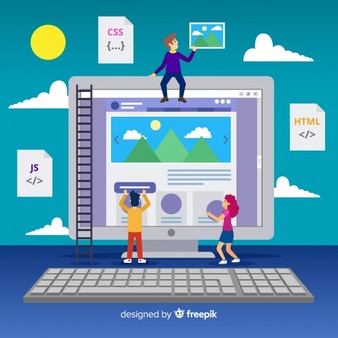 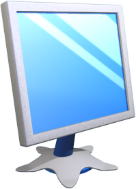 Як працювати із зображеннями в HTML-документі?
Розділ 4 § 23
Для вставляння до документа малюнка використовується одинарний тег <IMG> (від англ. image — зображення) з такими параметрами:
SRC=ім’я_файла (від англ. source — джерело).
Наприклад, за командою:
<IMG SRC=pr.gif>
На екрані буде відображатися вміст графічного файла  pr.gif, що зберігається в поточному каталозі.
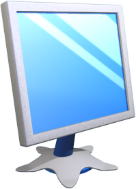 Як працювати із зображеннями в HTML-документі?
Розділ 4 § 23
Параметр ALT="текст_напису" використовується в тому разі, коли браузер не знаходить зображення у вказаному місці на диску, тоді замість нього на екрані
відображається маленький прямокутник з відповідним надписом у його середині, який задано параметром  ALT. Цей параметр рекомендується використовувати завжди.
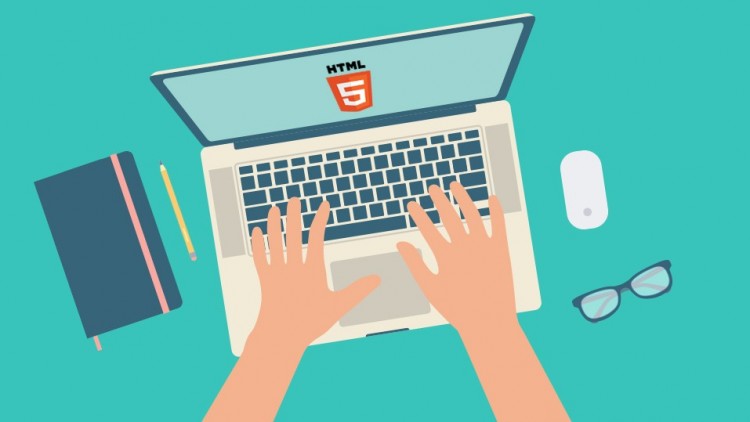 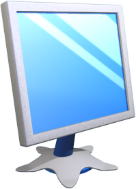 Як працювати із зображеннями в HTML-документі?
Розділ 4 § 23
Параметри:
WIDTH=n
HEIGHT=m
задають ширину
(у пікселях)
задають висоту
(у пікселях)
прямокутника, у який виводиться картинка.
Якщо параметри не задано, то зображення відображається в її розмірах. Коли розміри прямокутника не збігаються з розмірами зображення, браузер масштабує його, враховуючи значення, вказані параметрами WIDTH і HEIGHT.
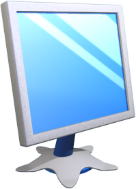 Як працювати із зображеннями в HTML-документі?
Розділ 4 § 23
Параметр ALIGN дає змогу визначити положення ілюстрації щодо сусідніх об’єктів, цей параметр використовується для створення плаваючих зображень.
Для плаваючих зображень значення цього атрибута   можуть бути left  або right. Для вбудованих зображень цей параметр не використовується. При використанні вирівнювання зображень до лівої та правої меж часто намагаються зробити так, щоб текст виводився під зображенням, а не збоку від нього. Для цього використовується вказівка
<BR CLEAR=LEFT> або <BR CLEAR=RIGHT>
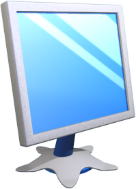 Як створити текстовийрухомий рядок?
Розділ 4 § 23
Для створення текстового рухомого рядка використовується елемент:
<MARQUEE> текст </MARQUEE>
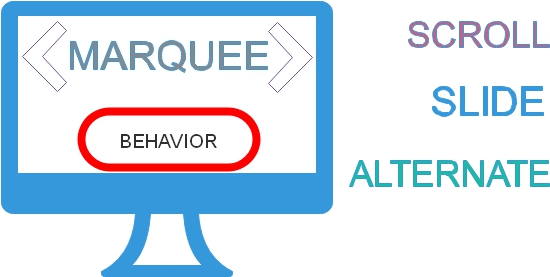 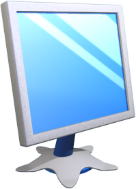 Як створити текстовийрухомий рядок?
Розділ 4 § 23
У цьому елементі можна використовувати такі параметри:
Параметр
BEHAVIOR=значення
Призначення
Встановлює спосіб переміщення рухомого 
рядка через сторінку
Значення
scroll —  переміщення від однієї границі вікна до іншої, потім переміщення тексту продовжується;
slide — переміщення від однієї границі вікна до протилежної та його зупинка;
alternate — переміщення від однієї границі вікна до протилежної, а потім у протилежному напрямку
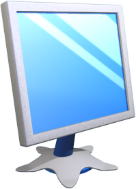 Як створити текстовийрухомий рядок?
Розділ 4 § 23
Продовження…
Параметр
DIRECTION=значення
Призначення
Визначає напрямок переміщення 
тексту
left — зліва  направо; right — справа  наліво;
up — зверху вниз; down — знизу вверх
Значення
Параметр
LOOP=значення
Призначення
Кількість переміщень рухомого рядка на сторінці
Ціле число або – 1
Значення
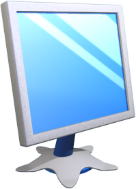 Як створити текстовийрухомий рядок?
Розділ 4 § 23
Продовження… Приклади
<MARQUEE> Ласкаво просимо в Інтернет! </MARQUEE>
<MARQUEE BEHAVIOR="scroll" DIRECTION="right" 
loop="-1"> Інтернет - це вікно у світ! </MARQUEE>
<H2> 
<І>  
<B>
<Font Color="green"> <MARQUEE BEHAVIOR="alternate">
Як прекрасно жити на світі! </MARQUEE> </FONT>  
</B>  
</І>  
</H2>
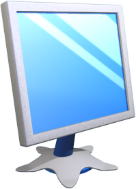 Як побудувати гіпертекстові зв’язки в HTM-­документі?
Розділ 4 § 23
Гіперпосилання може бути подано різними способами:
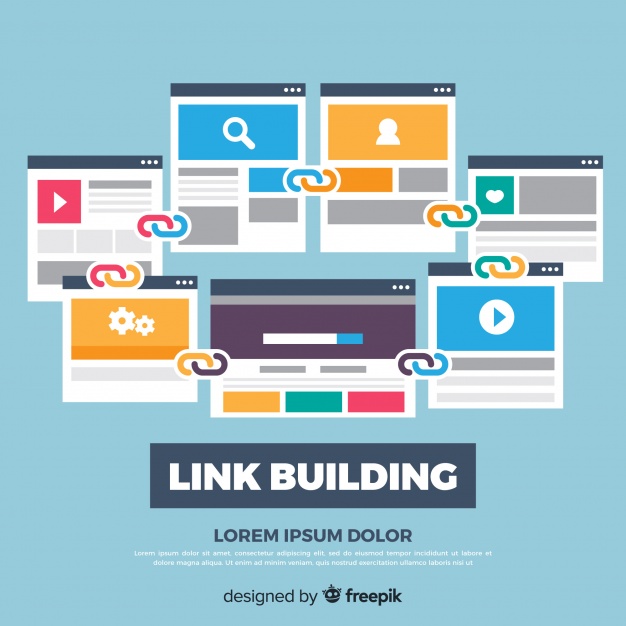 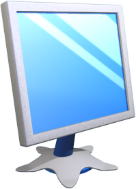 Як побудувати гіпертекстові зв’язки в HTM-­документі?
Розділ 4 § 23
Існують два основні типи гіперпосилань:
Внутрішні гіперпосилання
Зовнішні гіперпосилання
це посилання на об’єкти в межах одного документа. За їхньою допомогою можна переміщуватися всередині однієї веб-сторінки. Такі посилання доцільно використовувати на довгих сторінках, щоб мати можливість швидко переміщуватись між розділами.
це посилання на віддалені HTML-файли або на будь-які файли, які належать до HTML-документів.
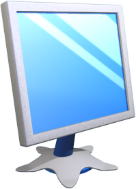 Як побудувати гіпертекстові зв’язки в HTM-­документі?
Розділ 4 § 23
Для завдання гіпертекстового переходу до іншого документа використовується парний тег <A> (від англ. anchor — якір).
Формат вказівки для зовнішнього посилання такий:
<A HREF=ім’я файла> текст посилання </А>
Після виконання такої вказівки на екран виводиться посилання: текст посилання. При зверненні лівою кнопкою миші до посилання з текстом текст посилання здійснюватиметься перехід до файла, у якому зберігається ця сторінка. Ім’я такого файла вказується після атрибута HREF.
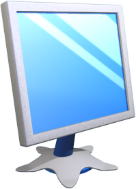 Як побудувати гіпертекстові зв’язки в HTM-­документі?
Розділ 4 § 23
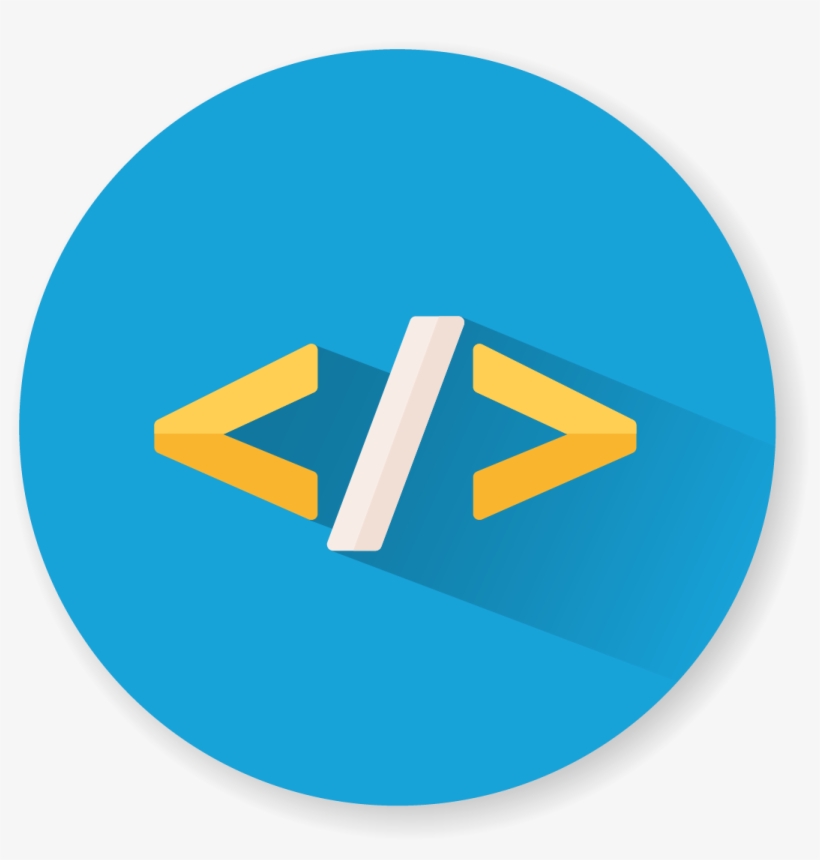 Якщо в тезі <A> вказано ім’я файла, то при перегляді такого документа з відповідним посиланням браузер шукає його в тому ж каталозі, у якому розташований файл із посиланням. Коли необхідно здійснити посилання на файл, розташований в іншому каталозі, слід зазначити у тезі <A>:
або повний шлях до файла, починаючи з імені дисковода (тобто його абсолютну адресу);
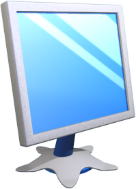 Як побудувати гіпертекстові зв’язки в HTM-­документі?
Розділ 4 § 23
Продовження…
або шлях щодо файла з посиланням — відносну адресу. Приклади опису посилань:
HREF="file.html" — файл file.html міститься в активному каталозі;
HREF="files/file.html"— файл  file.html міститься в каталозі з іменем files, що міститься в поточному каталозі;
HREF="files/morefiles/file.html« — файл file.html міститься в каталозі з іменем morefiles каталогу files, що міститься в активному каталозі;
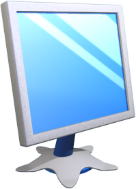 Як побудувати гіпертекстові зв’язки в HTM-­документі?
Розділ 4 § 23
Продовження…
HREF="../file.html"  — файл  file.html міститься на один   
рівень вище від активного каталогу;
HREF="../../file.html"  — файл  file.html міститься на два рівні вище від активного каталогу
Для здійснення гіпертекстового переходу всередині документа використовують два теги <A>. Перший тег з параметром HREF є джерелом переходу, тобто посиланням, яке вказує, куди слід перейти; другий з параметром NAME — приймачем, тобто це мітка, яка фіксує місце переходу.
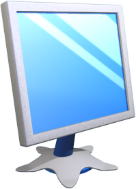 Як побудувати гіпертекстові зв’язки в HTM-­документі?
Розділ 4 § 23
Елемент:
<A HREF=#назва_мітки>текст посилання </A>
задає перехід на мітку, яка має ім’я назва_мітки (для цього прикладу) і міститься в документі.
#
ключовий символ, який вказує, що використовується мітка, а не файл.
Мітка
ім’я для мітки, яке вибирає користувач.
Текст
фрагмент, який буде відображатися на екрані як посилання.
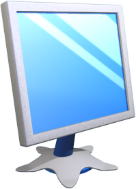 Як побудувати гіпертекстові зв’язки в HTM-­документі?
Розділ 4 § 23
Для того щоб посилання спрацювало, необхідно, щоб в цьому ж документі існувала вказівка
<A NAME=назва мітки> текст</A>
Назва мітки
це довільний текст, який не з’являється на екрані й однозначно визначає місце переходу. Якщо на сторінці є кілька міток, то всі вони повинні мати різні назви.
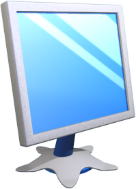 Як побудувати гіпертекстові зв’язки в HTM-­документі?
Розділ 4 § 23
Рекомендації до використання переходів усередині документа.
Вибрати ім’я для мітки. Ім’я має бути унікальним у HTML-документі, це означає, що інших міток з таким ім’ям в документі бути не повинно.
Запрограмувати перехід за міткою, тобто в місці переходу потрібно написати вказівку виду <A HREF=#мітка> текст </А>.
Установити тег з міткою в потрібному місці HTML-документа, тобто перед фрагментом HTML-документа, на який повинен виконуватися перехід, записати тег-мітку
<A NAME=мітка> </A>
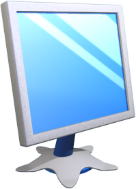 Як побудувати гіпертекстові зв’язки в HTM-­документі?
Розділ 4 § 23
При цьому ім’я мітки повинно бути таким само, як і в команді,   що задає перехід.
Для того щоб використати картинку як посилання, достатньо записати елемент посилання в основному документі:
<A HREF=ім’я файла для переходу > <IMG SRC= ім’я графічного файла> </A>.
Тобто до звичайного посилання замість тексту вставляється елемент, за яким викликається на екран графічний файл. При цьому у вказівках виклику графічних файлів можна використовувати всі традиційні параметри.
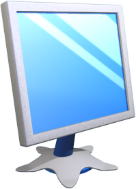 Як вставити таблицю доHTML-сторінки?
Розділ 4 § 23
Таблиці використовують не тільки й не стільки для відображення інформації в таблицях, їх використовують для:
створення лівих і правих полів сторінки
вирівнювання елементів на екрані багатоколонної   верстки гіпертекстового документа для позиціонування окремих його елементів
Крім того, таблиці дають змогу розв’язувати дизайнерські задачі:
вирівнювати частини сторінки одна відносно іншої
розташовувати малюнки й текст
управляти кольоровим оформленням тощо
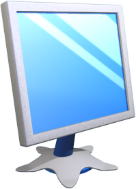 Як вставити таблицю доHTML-сторінки?
Розділ 4 § 23
На малюнку схематично відображено окремі вказівки для створення таблиць.
<TABLE>







</TABLE>
<TR>
</TR>
<TR>
</TR>
<TR>
</TR>
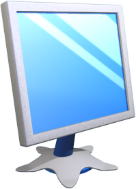 Як вставити таблицю доHTML-сторінки?
Розділ 4 § 23
Основні теги розмітки таблиці:
Теги
Призначення
<table>…</table>
Задають таблицю
<tr>…</tr>
Обмежують рядок таблиці
<td>…</td>
Обмежують комірку таблиці
<th>…</th>
Задають напівжирний шрифт і вирівнювання тексту по центру. Використовують замість тегу <td>...</td> для виокремлення заголовків
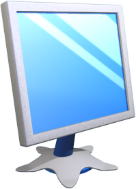 Як вставити таблицю доHTML-сторінки?
Розділ 4 § 23
Часто розмітку веб-сторінки зручно виконувати за допомогою таблиці. Можливі різні варіанти такої розмітки.
Розмітка сторінки виконується з використанням таблиці шириною на весь екран, незалежно від його роздільної здатності (WIDHT=100%).
Таблиця може складатися з двох рядків і стовпців. Верхній рядок відводиться під заголовок сторінки, лівий стовпець — для основного меню сайта.
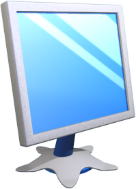 Як вставити таблицю доHTML-сторінки?
Розділ 4 § 23
Продовження…
Розмітка сторінки виконується з використанням таблиці шириною 760 пікселів, яка складається з трьох рядків та одного стовпця. Верхній рядок відводиться під заголовок сторінки, другий рядок — для меню сайта, а третій — безпосередньо під вміст сайта.
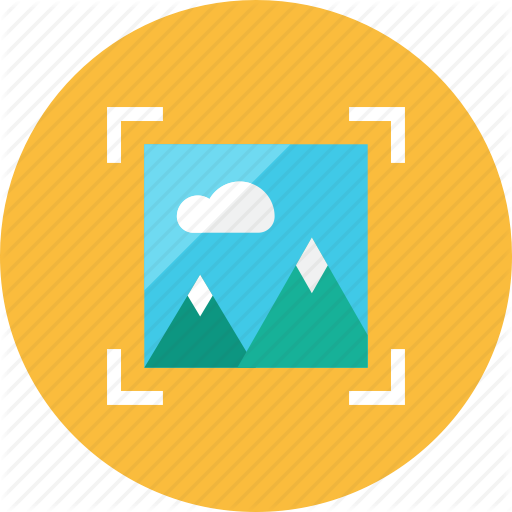 Якщо необхідно розмістити всередині сторінки ілюстрації, фотографії, то в цьому разі також використовують таблиці.
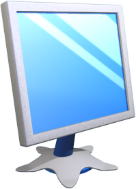 Дайте відповіді на запитання
Розділ 4 § 23
Як працювати із зображеннями в HTML-документі?
Як побудувати гіпертекстові зв’язки в HTML-документі?
Як вставити таблицю до HTML-сторінки?
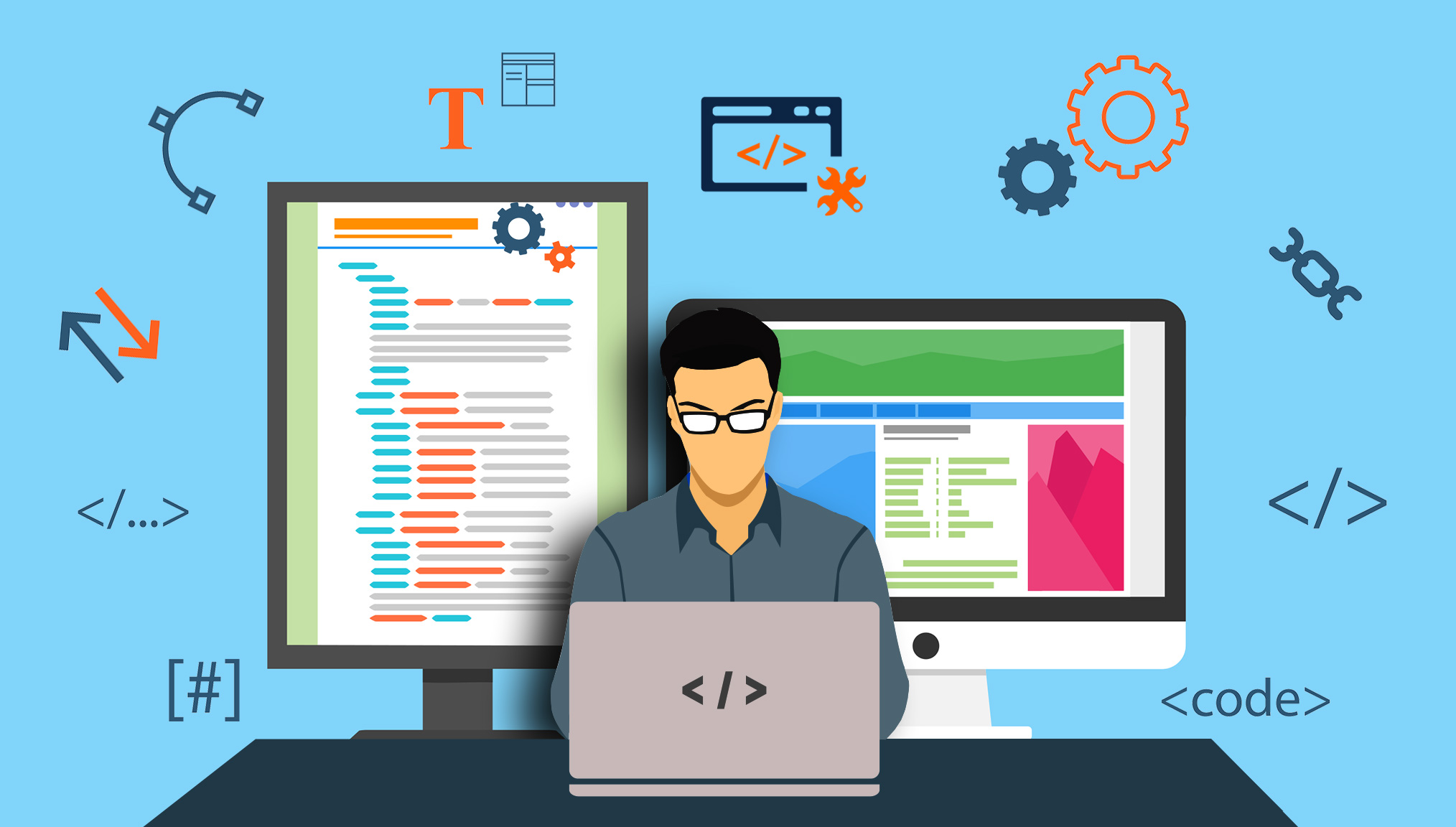 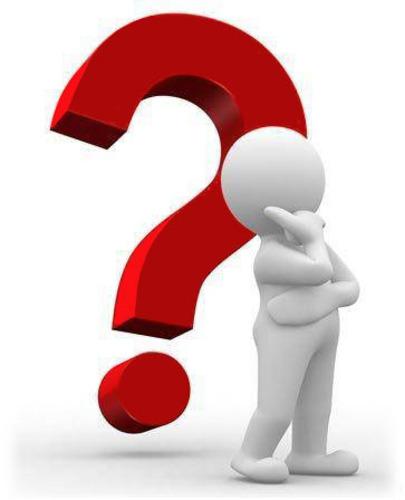 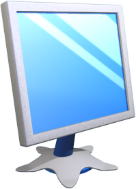 Домашнє завдання
Розділ 4 § 23
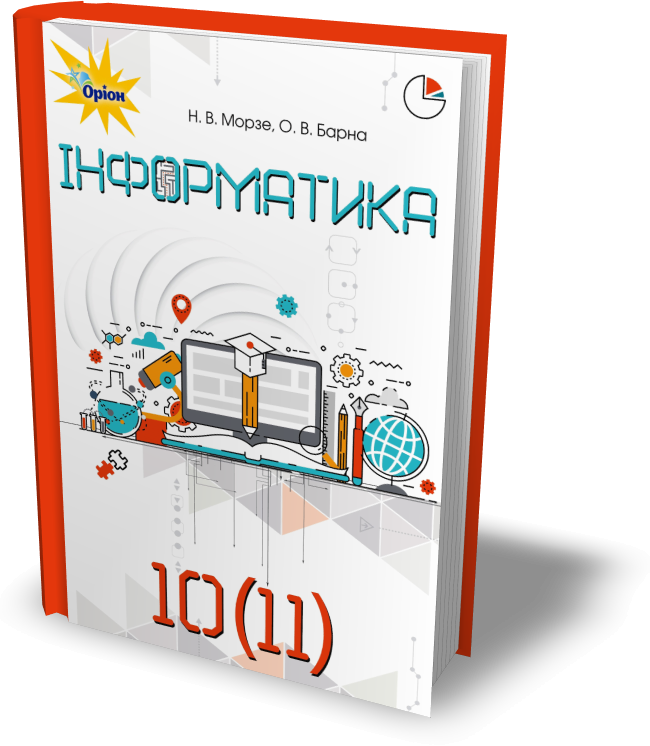 Проаналізувати
§ 23, ст. 219-224
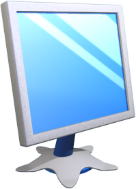 Працюємо за комп’ютером
Розділ 4 § 23
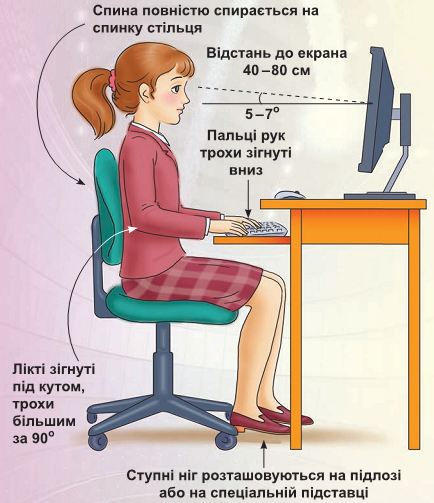 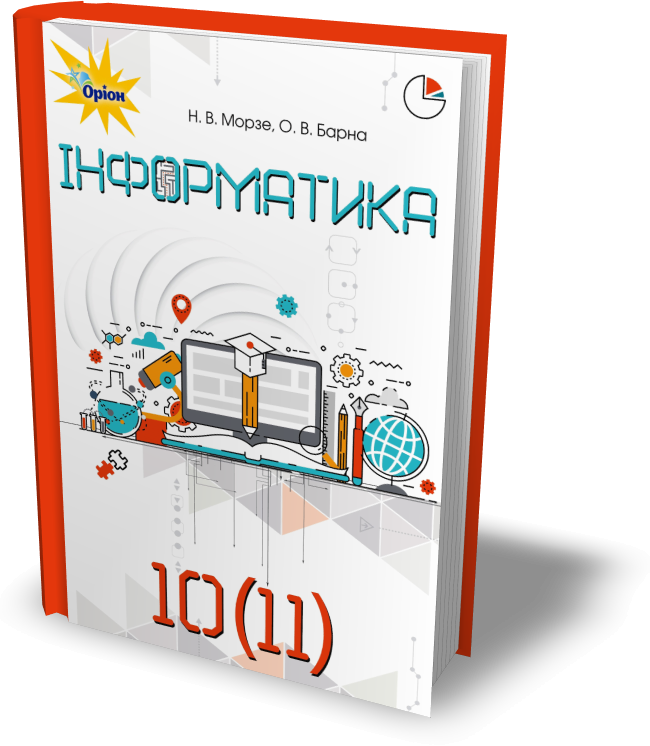 Сторінка
219-220, 222-223
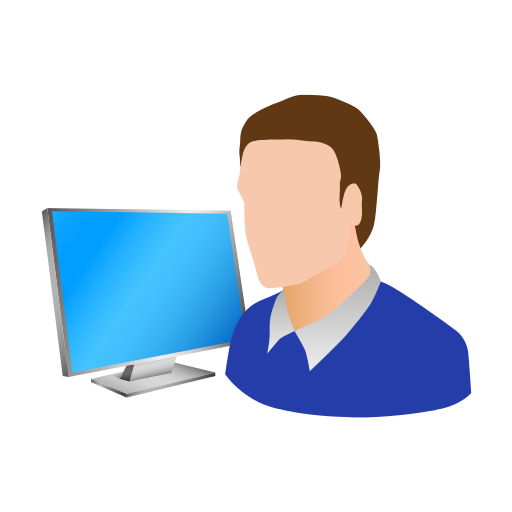 Дякую за увагу!
За навчальною програмою 2018 року
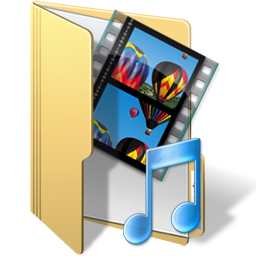 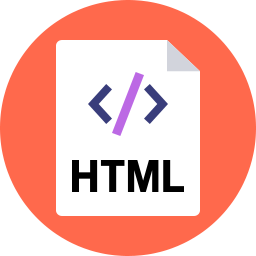 Урок 29